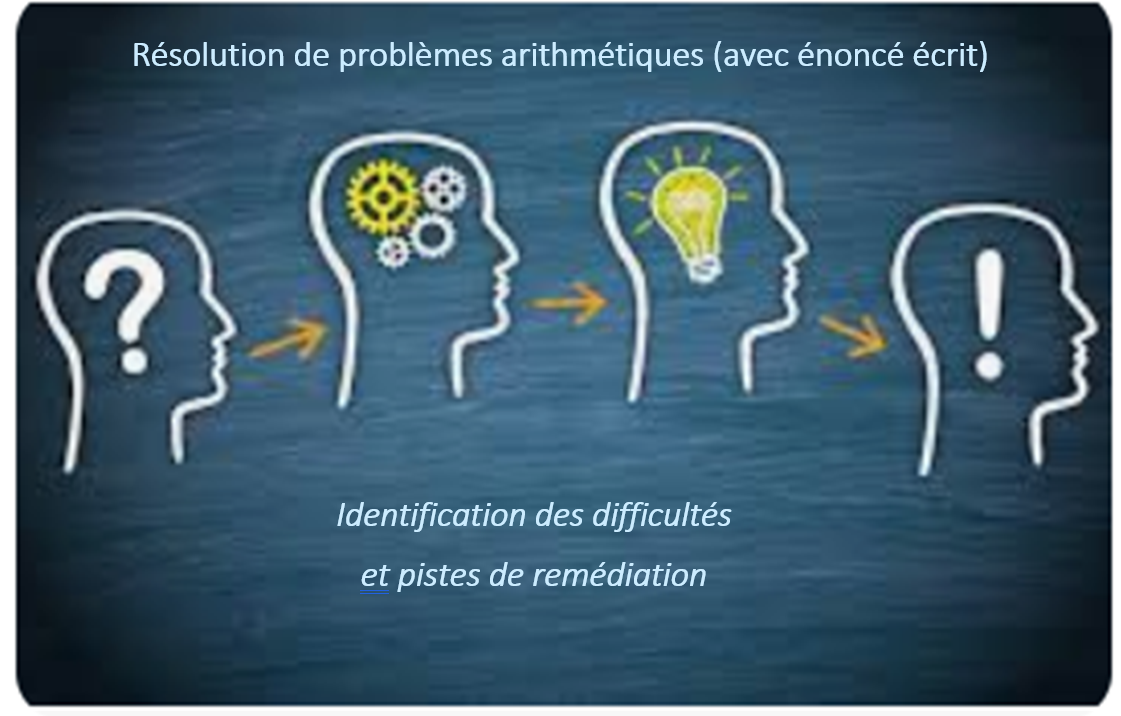 Cliquer sur les sous titres  pour accéder directement aux diapositives correspondantes
Climat scolaire
Ressources
10 problèmes par semaine : cliquer sur le logo pour accéder au site
Pour les aides à apporter  : cliquer sur le lien pour accéder à l’article complet
Pour la confiance en soi
Julo (Grand N69, p 43) : « L’objectif premier d’une démarche d’aide à la représentation est de permettre une authentique résolution de problèmes c’est-à-dire la réussite dans la tâche proposée par invention d’une procédure de résolution. […] Il nous semble peu plausible qu’un échec dans la résolution, même si le problème est ensuite corrigé et expliqué, puisse contribuer de manière positive […] ».
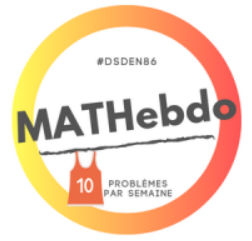 Rapport à l’erreur
Compétences psychosociales
Environnement de référence
Ressource : synthèse du guide CM sur la page du site de l’IA49, onglet « ressources », puis chapitre 3 (ce qui fait obstacle et quelques actions possibles)
Illustrations (clic)
Ressource : synthèse du guide CM sur la page du site de l’IA49, onglet « ressources », puis chapitre 3 (ce qui fait obstacle et quelques actions possibles)
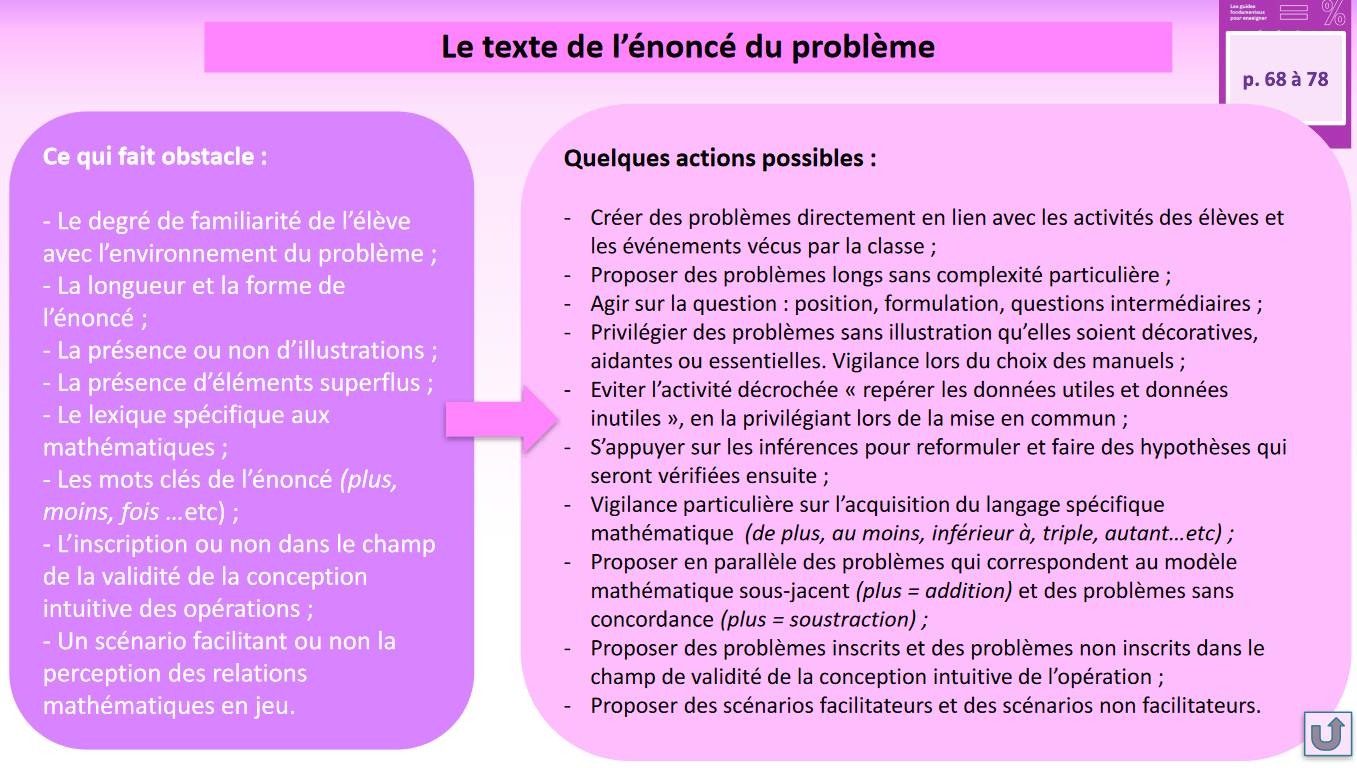 Lexique / Syntaxe
Outil testé dans la classe de Cécile Joffre pour engager une discussion avec les élèves sur le lexique et la syntaxe employé dans les énoncés de problèmes.
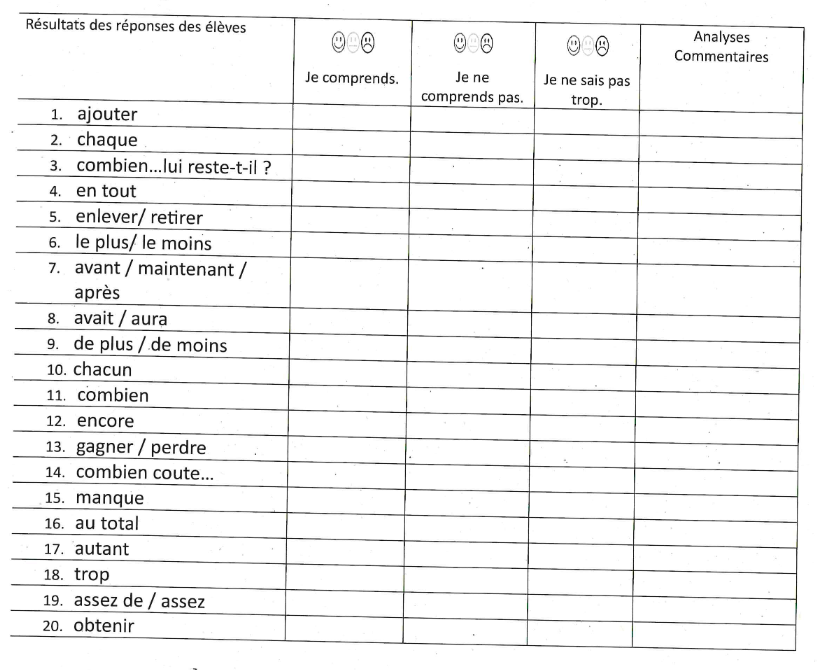 Problème des pommes, recherche d’une partie (Catherine Houdement)
→ Deux formulations d’énoncés pour un même problème en CP. La deuxième formulation occasionne plus de réussites pour les élèves
Pierre et Anne ont ensemble 9 pommes. Pierre a 3 pommes. Combien de pommes a Anne ?
Pierre et Anne ont ensemble 9 pommes. 3 des pommes appartiennent à Pierre, les autres appartiennent à Anne. Combien de pommes à Anne ?
Compréhension
Démarche
Ressources : clic sur les liens pour accéder aux ressources

 Synthèse du guide CM sur la page du site de l’IA49, onglet « ressources », puis chapitre 2
Exemple d’une résolution de problème complexe en CM2
Exemple pour un problème ouvert en CM
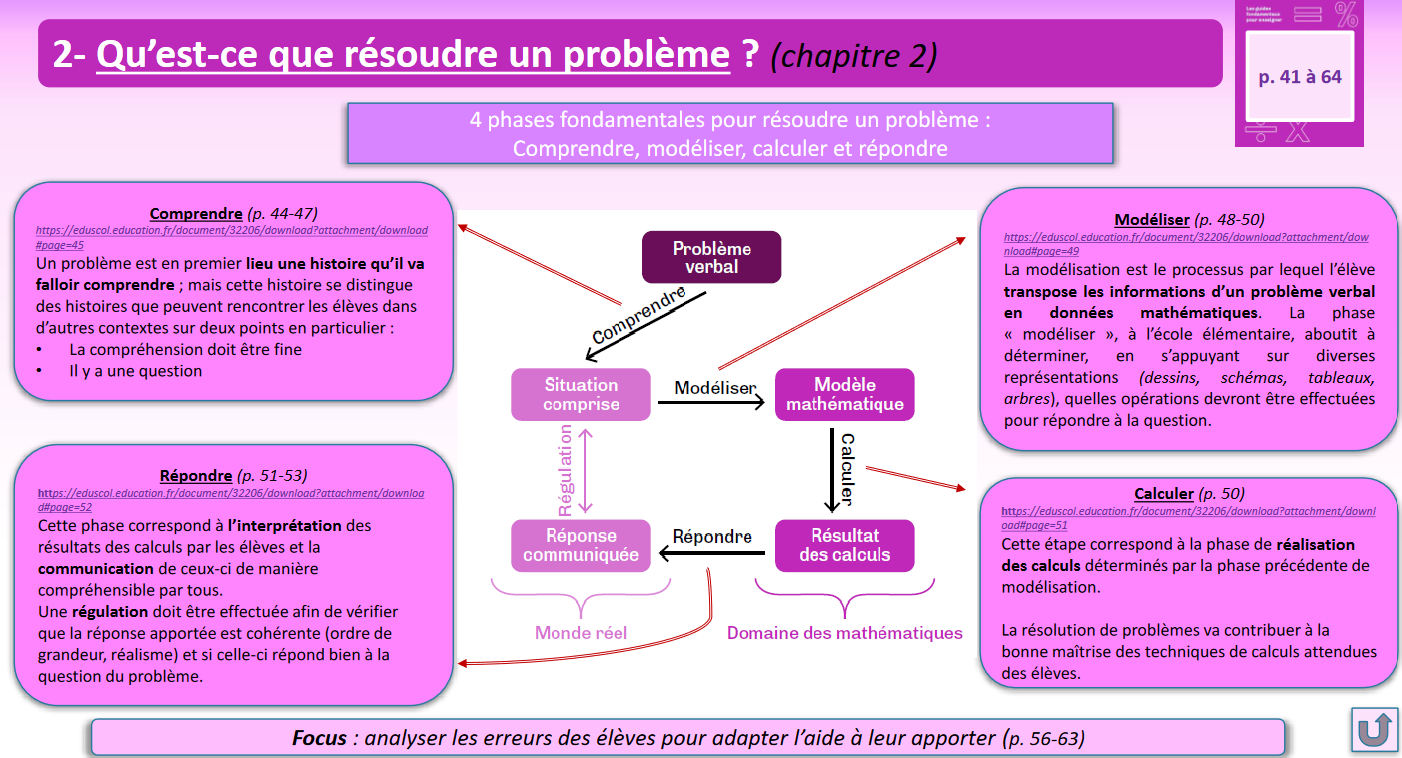 Résolution d’un problème complexe en CM2 (une séance d’apprentissage structurée en résolution de problèmes)

Temps 1 : présentation du problème, compréhension de l’énoncé.
Temps 2 : appropriation individuelle.
Temps 3 : résolution en binômes.
Temps 4 : mise en commun, ouverture à la diversité des stratégies de résolution (mise en commun anticipée et préparée par l’enseignant pour pouvoir structurer ensuite).
Temps 5 : institutionnalisation des différentes procédures dégagées, organisation des résultats pour un écrit.
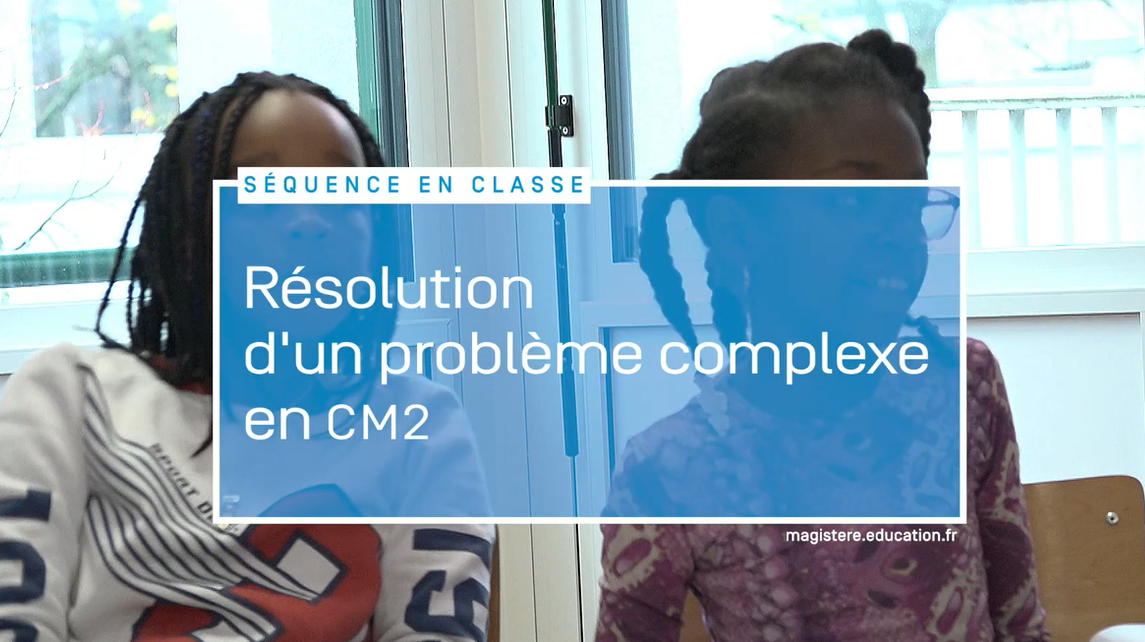 Parcours magistère en inscription libre : https://magistere.education.fr/reseau-canope/course/view.php?id=937
Vidéo résoudre un problème ouvert en  CM : Observer une démarche de résolution de problèmes ; analyser les gestes professionnels qui engagent et soutiennent les élèves ; observer le dispositif mis en œuvre par l’enseignante pour les élèves en difficulté sans pour autant court-circuiter la recherche.
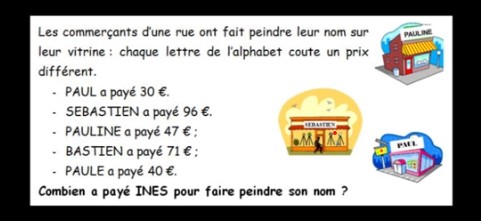 https://www.dailymotion.com/video/x59tzm0
Modéliser
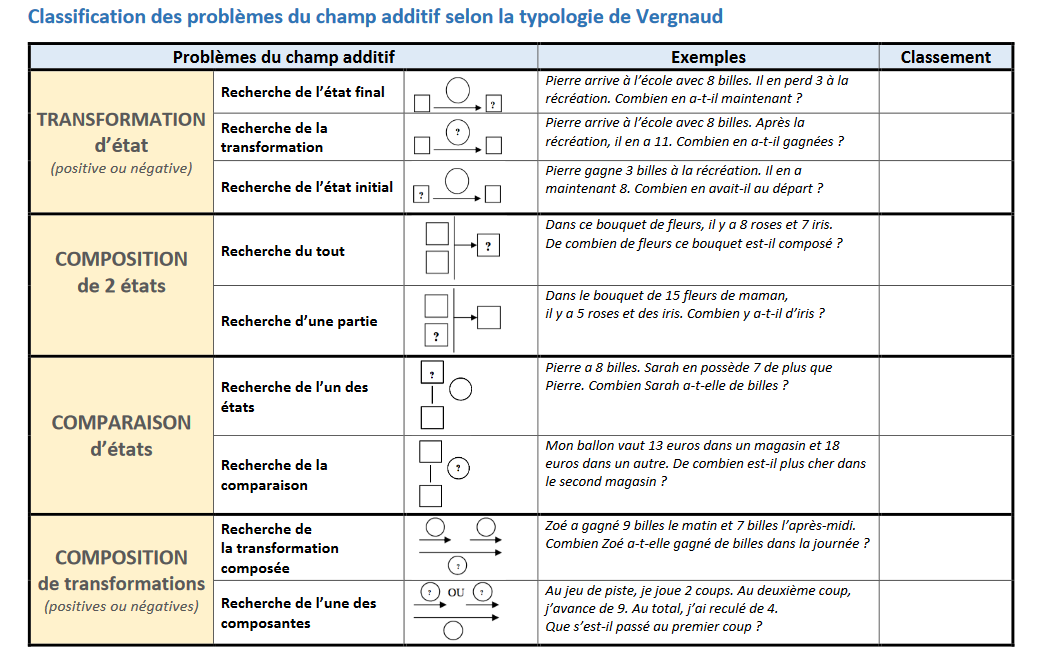 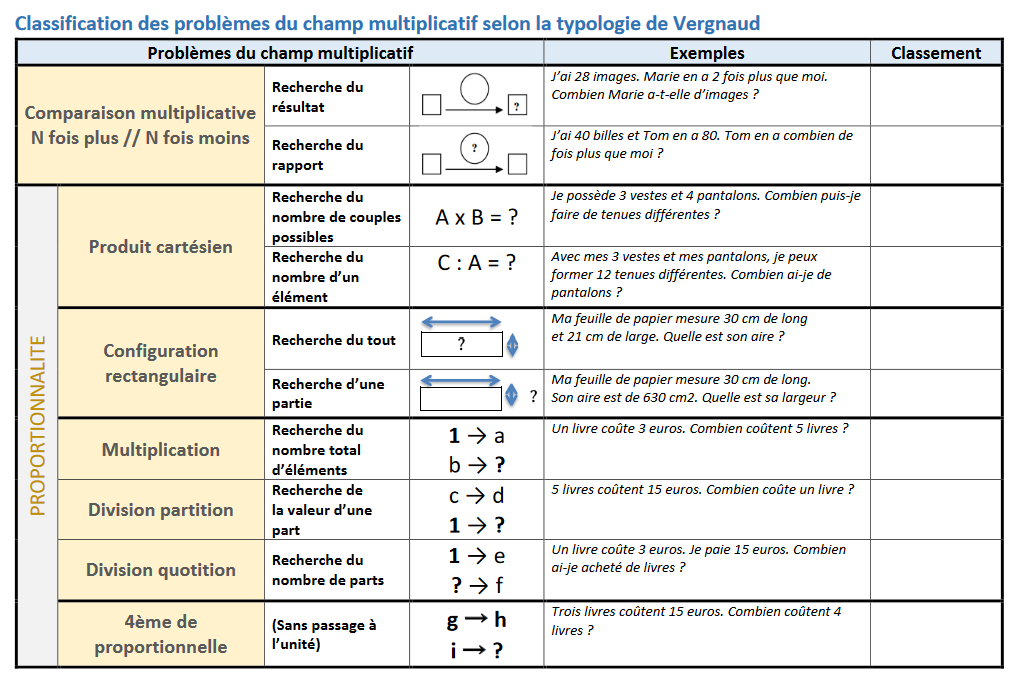 Calculer
Ressources pour travailler le calcul : lien vers document d’Amélie
Répondre